LE CONSEIL MEDICAL
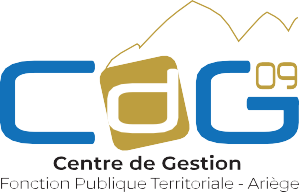 ATELIERS INFORMATION 2023
La réforme des Instances médicales
Décret n° 2022-350 du 11/03/2022 
Création d’une instance unique : LE CONSEIL MEDICAL
 2 formations : 
Le Conseil médical FORMATION RESTREINTE (anciennement Comité Médical) 

Le Conseil médical FORMATION PLENIERE (anciennement Commission de Réforme)  

	            
           




                        Procédures et
               modèles de documents 
                         disponibles 
                  sur le site du CDG09
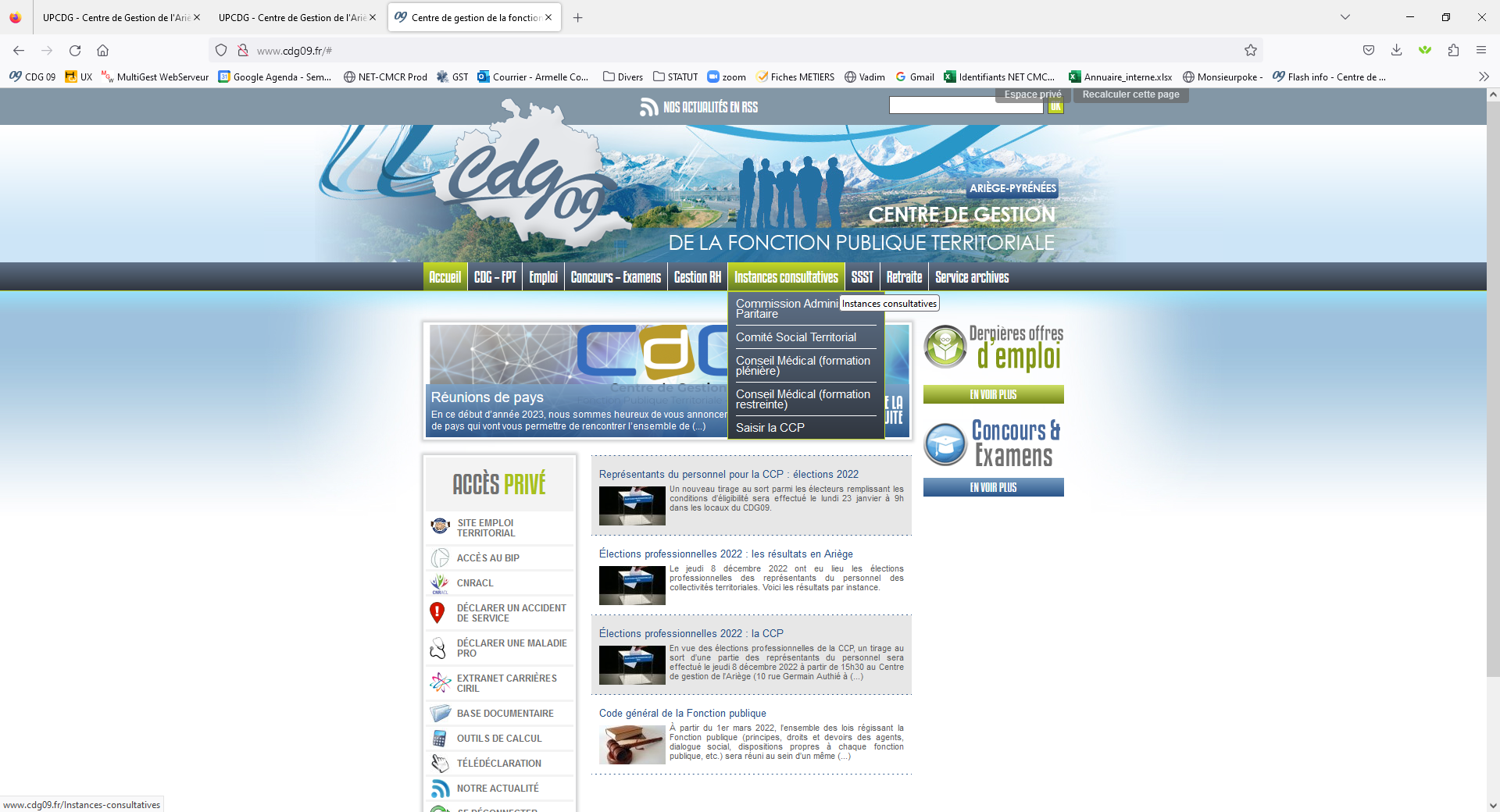 QUELQUES RAPPELS sur les droits à congé maladie
Le Congé Maladie Ordinaire (CMO)  
Agents concernés : fonctionnaires titulaires et stagiaires, agents contractuels de DP
Droits : 1 an
Rémunération : 3 mois à PT – 9 mois à ½ traitement (sauf pour agents contractuels)
Reconstitution des droits : après reprise (minimum 1 jour)

Le Congé de Longue Maladie (CLM)
Agents concernés : fonctionnaires titulaires et stagiaires + de 28 heures (CNRACL)
Droits : 3 ans
Rémunération : 1 an à PT – 2 ans à ½ traitement
Reconstitution des droits : après reprise effective pendant au moins 1 an

Le Congé de Grave Maladie (CGM)
Agents concernés : fonctionnaires titulaires et stagiaires - de 28 heures – contractuels de droit public si contrat depuis au moins 3 ans (IRCANTEC) 
IDEM CLM

Le Congé de Longue Durée (CLD)
Agents concernés : fonctionnaires titulaires et stagiaires + de 28 heures (CNRACL)
Droits : 5 ans pour 5 pathologies identifiées (Décret n°86-442 du 14 mars 1986 – Article 29)
Rémunération : 3 ans à PT – 2 ans à ½ traitement
Pas de reconstitution des droits – un seul CLD par pathologie dans toute la carrière
Dans quels cas le Conseil médical FORMATION RESTREINTE doit-il être saisi ?
OCTROI d’un congé maladie (CLM/CGM, CLD)
PROLONGATION CLM/CGM, CLD entrainant le passage à ½ traitement (à épuisement de la période de plein traitement)
APTITUDE à la REINTEGRATION :
à expiration des droits statutaires à congé maladie (CMO, CLM/CGM, CLD)
après une période de CLM d’office
Engagement procédures PPR et RECLASSEMENT
Placement en DORS (Disponibilité d’Office pour Raison de Santé), renouvellement et réintégration 
CONTESTATION des conclusions du médecin agréé missionné par Collectivité (saisine facultative)
Saisine du Conseil Médical Supérieur (instance de recours)

Référente : Armelle COMTE                      05.34.09.81.63 
 conseil.medical.restreint@cdg09.fr       ou      armelle.comte@cdg09.fr
Les cas de SAISINE FACULTATIVE du Conseil médical Formation Restreinte pour contestation d’un avis médical rendu par un médecin agréé
ADMISSION DES CANDIDATS aux emplois publics dont les fonctions exigent des conditions de travail particulières 
Le contrôle des conditions de santé, lorsqu’elles sont requises, est effectué par des médecins agréés. En cas de contestation des conclusions de ces derniers, soit par l’agent, soit par l’administration, le conseil médical est saisi dans un délai de deux mois à compter du moment où elles sont portées à leur connaissance
PROLONGATION, REINTEGRATION A L’ISSU D’UN CONGE POUR RAISON DE SANTE (CMO, CLM/CGM, CLD) 
LE BENEFICE D’UN TEMPS PARTIEL THERAPEUTIQUE :
L’EXAMEN MEDICAL réalisé AU COURS d’un CONGE DE MALADIE
la visite de contrôle à laquelle l’autorité territoriale peut faire procéder à tout moment pendant le congé de maladie ou celle effectuée obligatoirement au moins une fois au-delà de six mois consécutifs de congé de maladie
la visite de contrôle pendant le CLM ou le CLD 
la visite de contrôle à laquelle l’autorité territoriale peut faire procéder à tout moment pendant le CITIS ou celle effectuée obligatoirement au moins une fois par an au-delà de six mois de prolongation du congé initialement accordé
Dans quels cas le Conseil médical FORMATION PLENIERE doit-il être saisi ?
Reconnaissance de l’imputabilité au service :
Si non reconnue par la collectivité 
accident de service, accident de trajet, 
maladie professionnelle figurant dans le tableau du code de la Sécurité Sociale et remplissant les conditions
Saisine obligatoire
maladie contractée en service ne figurant pas dans le tableau du code de la Sécurité Sociale
maladie professionnelle figurant dans le tableau du code de la Sécurité Sociale et ne remplissant pas les conditions 
OCTROI de l’A.T.I. (Allocation temporaire d’invalidité)
REVISION QUINQUENNALE A.T.I.
RETRAITE POUR INVALIDITE

Référente : Caroline SOUM           05.34.09.81.66           caroline.soum@cdg09.fr
Quand la collectivité doit-elle missionner elle-même un médecin agréé ?
Prolongation CMO au-delà de 6 mois (obligatoire) 
Prolongation CLM/CGM, CLD une fois par an                                     (sauf si passage à 1/2 traitement  prolongation sur avis du CMFR)
Prolongation arrêt travail agent en CITIS                                                  
Vérification APTITUDE aux FONCTIONS                                           (agent en activité ou au cours de son arrêt de travail)
Détermination DATE CONSOLIDATION et TAUX IPP            (agent en CITIS)
Prolongation Congé de Longue Maladie ou Congé de Grave Maladie ou Congé de Longue Durée
A partir du moment où l’agent est placé en CLM/CGM ou en CLD, les prolongations sont gérées par la collectivité qui devra prendre un arrêté de prolongation :
Soit en se référant au certificat médical du médecin traitant qui devra préciser la durée de la prolongation 
Soit en missionnant un médecin généraliste agréé  OBLIGATOIRE une fois par an
La prolongation qui entraîne le passage à ½ traitement DOIT obligatoirement être validée par le Conseil Médical Formation Restreinte.
L’aptitude aux fonctions de l’agent est en principe vérifiée lorsque ce dernier a épuisé ses droits à congé maladie : C’est le Conseil Médical Formation Restreinte qui évaluera si l’agent peut reprendre le travail ou s’il est inapte à ses fonctions (en précisant le degré d’inaptitude)
LES CONGES MALADIE des fonctionnaires IRCANTEC (< 28 heures)
Les droits
 CMO = 1 an
Congé grave maladie = 3 ans (idem CLM)
 La double gestion
Rémunération (Indemnités Journalières) = CPAM
Situation statutaire = Conseil Médical Formation Restreinte et/ou médecin agréé
L’interruption du versement des Indemnités Journalières de la CPAM
Décision du médecin conseil CPAM qui ne tient pas compte des droits statutaires
Nécessité de mettre en conformité cette décision et la situation administrative de l’agent
LES CONGES MALADIE 
des agents STAGIAIRES
Les droits à congé maladie
 CMO = 1 an
CLM/CGM = 3 ans (idem CLM)
CLD = 5 ans (agents CNRACL)
 La fin des droits à congé maladie
 Vérification aptitude aux fonctions (médecin agréé ou Conseil Médical Formation Restreinte)
Inaptitude totale et définitive aux fonctions = licenciement pour inaptitude physique
LES CONGES MALADIE 
des agents CONTRACTUELS
LES DROITS A CONGE MALADIE
 CMO = 1 an
CGM = 3 ans (si ancienneté contrat > 3 ans) 
LA REMUNERATION
 


 LA FIN DES DROITS A CONGE MALADIE
Vérification aptitude aux fonctions (médecin agréé ou Conseil Médical Formation Restreinte)
Inaptitude totale et définitive de l’agent à occuper son emploi = licenciement pour inaptitude physique (avec possibilité pour l’agent de demander son reclassement sur un autre poste dans le cadre de la procédure de licenciement)
Vérification de l’aptitude lors du recrutement
Depuis le 26 novembre 2022, l’examen médical par un médecin agréé préalablement au recrutement des agents de la fonction publique n’est plus obligatoire
Ce contrôle reste possible si la collectivité le décide et il est recommandé dans les cas suivants :
Lorsque la collectivité a un doute sur l’aptitude de l’agent au regard des informations dont elle dispose ;
Lorsque la collectivité estime que les missions du poste paraissent particulièrement exposées aux risques pour la santé des agents ;
Pour les personnes en situation de handicap.
POUR RAPPEL : la visite organisée auprès du service de médecine préventive (consultation médicale ou entretien avec un infirmier en santé au travail) reste obligatoire lors de chaque recrutement.
Vérification de l’aptitude aux fonctions d’un agent en activité
Sur avis d’inaptitude prononcé par le médecin du travail à l’issue d’une visite médicale (visite périodique, visite à la demande de l’agent ou à la demande de la collectivité)
En cas d’arrêts de travail très fréquents
Si la collectivité constate des difficultés rencontrées par l’agent dans l’exercice de ses fonctions
Vérification de l’aptitude aux fonctions d’un agent au cours de son arrêt de travail.
La collectivité peut vérifier à tout moment si l’arrêt de travail est justifié
Cette vérification est obligatoire lorsque l’agent est en CMO depuis 6 mois. 
Un CLM/CGM ou un CLD ne peut être interrompu que s’il est établi que l’agent est apte à reprendre ou s’il est reconnu inapte définitivement. A noter : l’inaptitude définitive doit résulter d’une maladie ou d’une infirmité que le caractère définitif et stabilisé ne rend pas susceptible de traitement. 
Si l’agent en arrêt de travail (CMO, CLM/CGM, CLD) demande à reprendre son activité professionnelle alors qu’il n’a pas épuisé ses droits statutaires à congé maladie 
l’agent peut reprendre le travail sur simple présentation d’un certificat de reprise de son médecin traitant
La collectivité a la possibilité de faire vérifier l’aptitude par un médecin agréé, mais ce n’est pas obligatoire
Une visite médicale de reprise devra être programmée
Vérification de l’aptitude 
aux fonctions d’un agent 
à épuisement de ses droits à congé maladie.
La collectivité doit obligatoirement saisir le Conseil Médical Formation Restreinte.

Soit environ 2 mois avant le terme du congé maladie, 
Soit si l’agent en arrêt de travail demande à reprendre son activité professionnelle à l’issue du congé maladie
Vérification de la justification de la prolongation de l’arrêt de travail d’un agent en CITIS
Possible à partir de 6 mois d’arrêt de travail au titre d’un accident de service, d’une maladie professionnelle ou d’une maladie imputable au service
Obligatoire au bout d’un an d’arrêt de travail en CITIS
L’aptitude aux fonctions d’un agent
Avec AMENAGEMENT DE POSTE
Compétence du médecin du travail

Reprise à TEMPS PARTIEL THERAPEUTIQUE
 Gestion par la collectivité (médecin agréé)
Octroi d’une 1ère période (de 1 à 3 mois) de TPT sur demande de l’agent et du médecin traitant
Prolongations (3 fois 3 mois) sur expertise réalisée par un médecin agréé à la demande de la Collectivité
LES DIFFERENTS CAS D’INAPTITUDE
Les fonctionnaires TITULAIRES à temps complet ou non complet (< 28 h)
L’inaptitude TEMPORAIRE aux fonctions :
Maintien en congé maladie (CMO, CLM/CGM, CLD)
Placement en disponibilité d’office pour raison de santé (si droits à congé maladie épuisés)
L’inaptitude TOTALE ET DEFINITIVE :

aux fonctions mais pas à toutes les fonctions du grade  Changement d’affectation

à toutes les fonctions du grade  Procédures PPR et Reclassement dans un autre cadre d’emploi

à TOUTES fonctions 
     Fonctionnaires à temps complet : Procédure de retraite pour invalidité
     Fonctionnaires à temps non complet : Procédure de licenciement pour inaptitude physique
LES DIFFERENTS CAS D’INAPTITUDE (suite)
Les fonctionnaires STAGIAIRES
L’inaptitude TEMPORAIRE aux fonctions :
Maintien en congé maladie (CMO, CLM/CGM, CLD)
Placement en congé sans traitement (si droits à congé maladie épuisés)
L’inaptitude TOTALE ET DEFINITIVE aux fonctions :
Procédure de licenciement pour inaptitude physique (pas de reclassement possible)

Les agents CONTRACTUELS (de droit public)
L’inaptitude TEMPORAIRE à occuper son emploi :
Maintien en congé maladie (CMO, CGM)
Placement en congé sans traitement (si droits à congé maladie épuisés)
L’inaptitude TOTALE ET DEFINITIVE à occuper son emploi:
Procédure de licenciement pour inaptitude physique (possibilité pour l’agent de demander un reclassement sur un autre emploi)
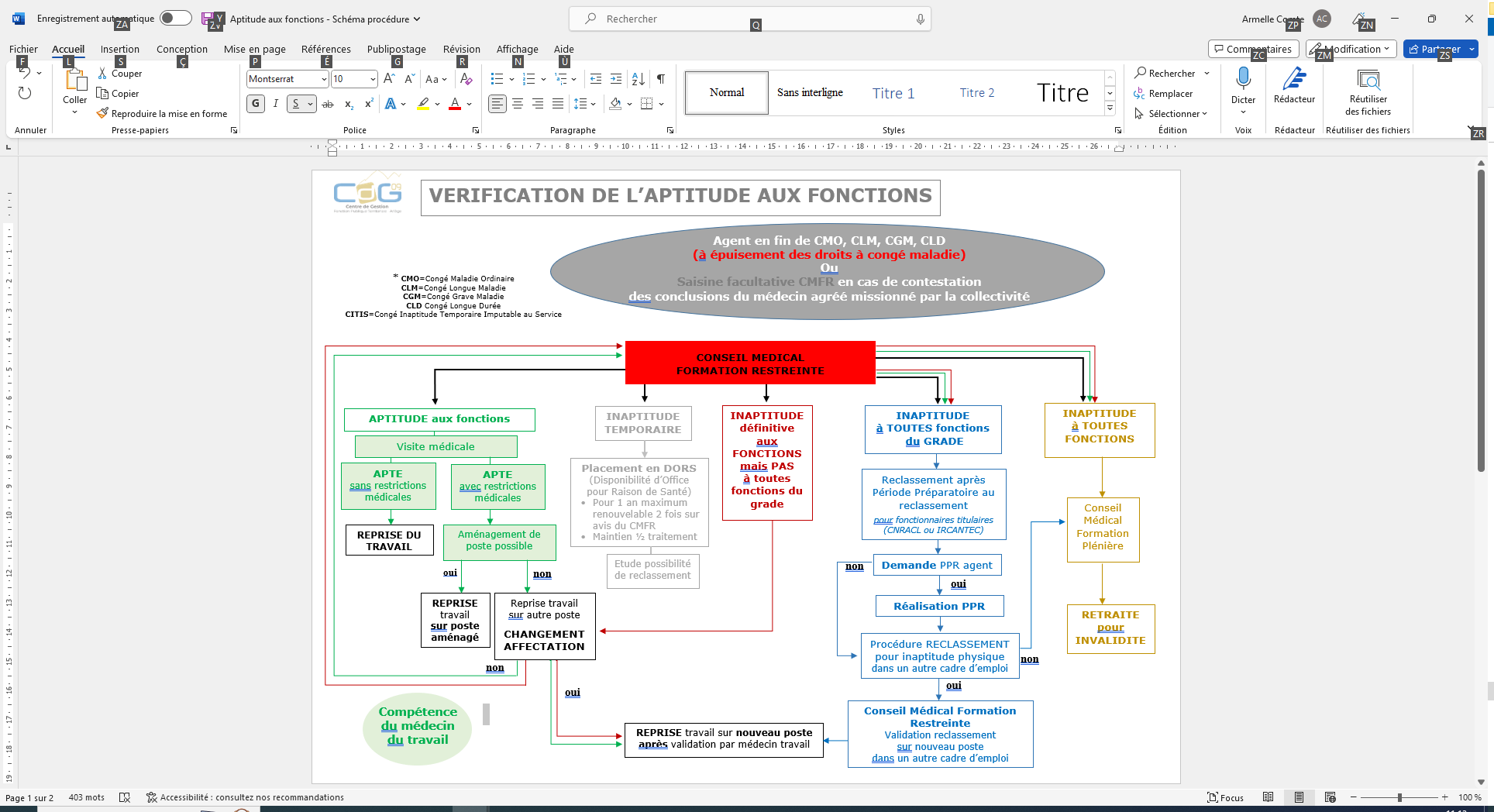 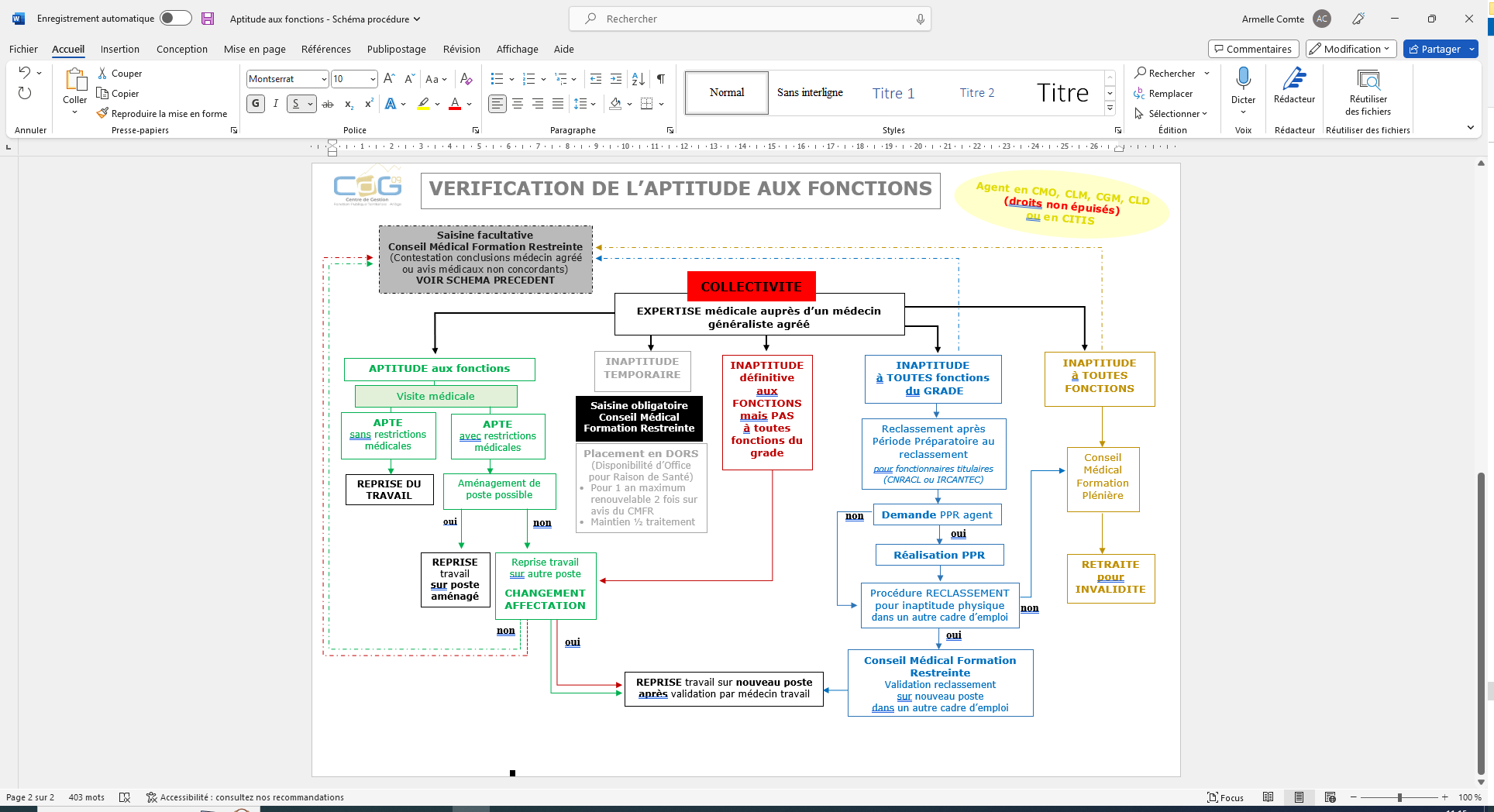 LES autres CHANGEMENTS induits par la réforme
Disparition du principe de retraite pour invalidité selon procédure simplifiée (à la demande de l’agent)
L’agent peut saisir directement le Conseil médical Formation Restreinte
La Collectivité DOIT obligatoirement informer le Conseil médical de sa décision qu’elle suive ou pas l’avis rendu.
Le CONSEIL MEDICAL SUPERIEUR
Instance de recours qui permet de contester un avis rendu par le Conseil Médical Formation Restreinte
Peut être saisi par l’agent ou par la collectivité
Doit être saisi dans un délai de 2 mois à compter de la notification de l’avis du Conseil Médical 
RECOURS possible uniquement contre les avis rendus par la FORMATION RESTREINTE du Conseil médical

Référente : Armelle COMTE
Le CITIS - rappelsRAPPEL : Le texte de référence encadrant le CITIS est le décret n° 2019-301 du 10 avril 2019 – Article 37-5
Pour se prononcer sur l'imputabilité au service de l'accident ou de la maladie, à réception de la déclaration, l'autorité territoriale dispose d'un délai de : 
1 MOIS en cas d'accident
2 MOIS en cas de maladie professionnelle
3 MOIS supplémentaires en cas d'enquête administrative, d'examen par le médecin agréé ou de saisine du Conseil Médical Formation Plénière.
Le CITIS PROVISOIRE
Pendant le délai d’instruction :
L’agent est placé en CMO s’il a transmis un certificat d’arrêt de travail
L’agent ne peut pas déposer de demande de CLM tant que la décision d’imputabilité n’a pas été prise
Au terme de ces délais (1 ou 2 + 3 mois) :
Si l'instruction par l'autorité territoriale n'est pas terminée  l'agent est placé en CITIS PROVISOIRE pour la durée d'incapacité de travail indiquée sur le certificat médical
Si la collectivité reconnait l’imputabilité au service de l’accident ou de la maladie  l’agent sera placé en CITIS
Si la collectivité ne reconnaît pas l’imputabilité  l’agent sera considéré en CMO pour toute la période et la collectivité devra retirer sa décision de placement en CITIS provisoire et procéder aux mesures nécessaires au reversement des sommes indûment versées (régularisation du traitement)
CMFP : les changements intervenus depuis le 1er janvier 2024
Saisine du CM Formation Plénière uniquement via Net CMCR:
Plus d’envoi de dossier par mail ou par voie postale
Réalisation de l’expertise médicale par la collectivité avant saisine du CM Formation Plénière
Pour rappel, l’expertise était auparavant diligentée par l’instance médicale à réception du dossier.
Les conclusions de l’expert missionné par la collectivité devront être jointes à la saisine
Pour toute demande de reconnaissance de l’imputabilité au service d’une maladie
La collectivité devra solliciter le médecin du travail pour qu’il établisse un rapport
Si ce dernier constate que la maladie figure dans le tableau de la sécurité sociale et en remplit toutes les conditions, la collectivité peut directement prendre l’arrêté de reconnaissance de la maladie professionnelle sur la base de ce rapport.
NET CM-CR
Identifiants de connexion personnels 
Saisines dématérialisées pour la formation restreinte depuis 3 ans et pour la formation plénière depuis le 1er janvier 2024